ゴコウ株式会社
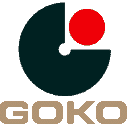 ロードマット
大人気
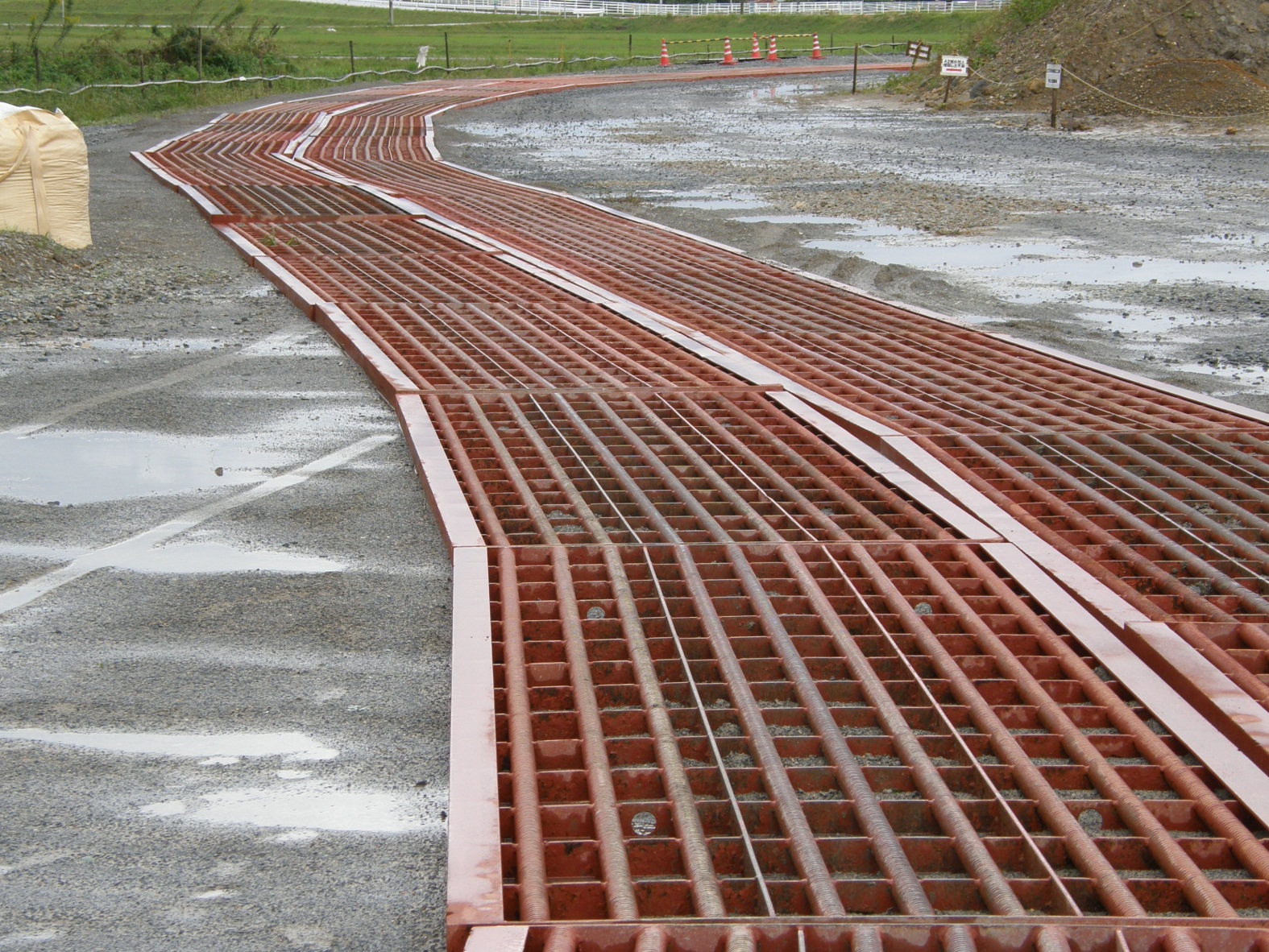 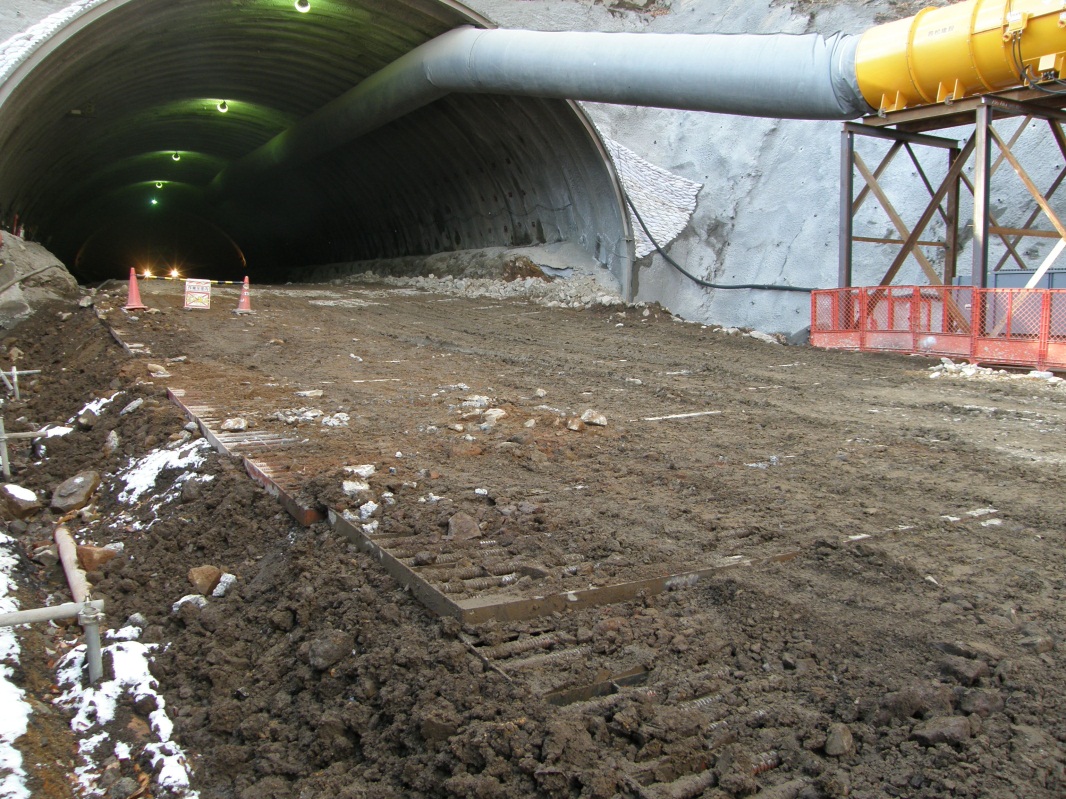 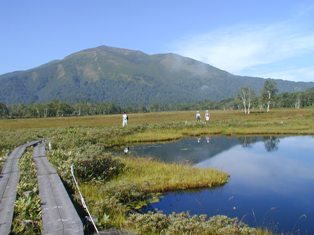 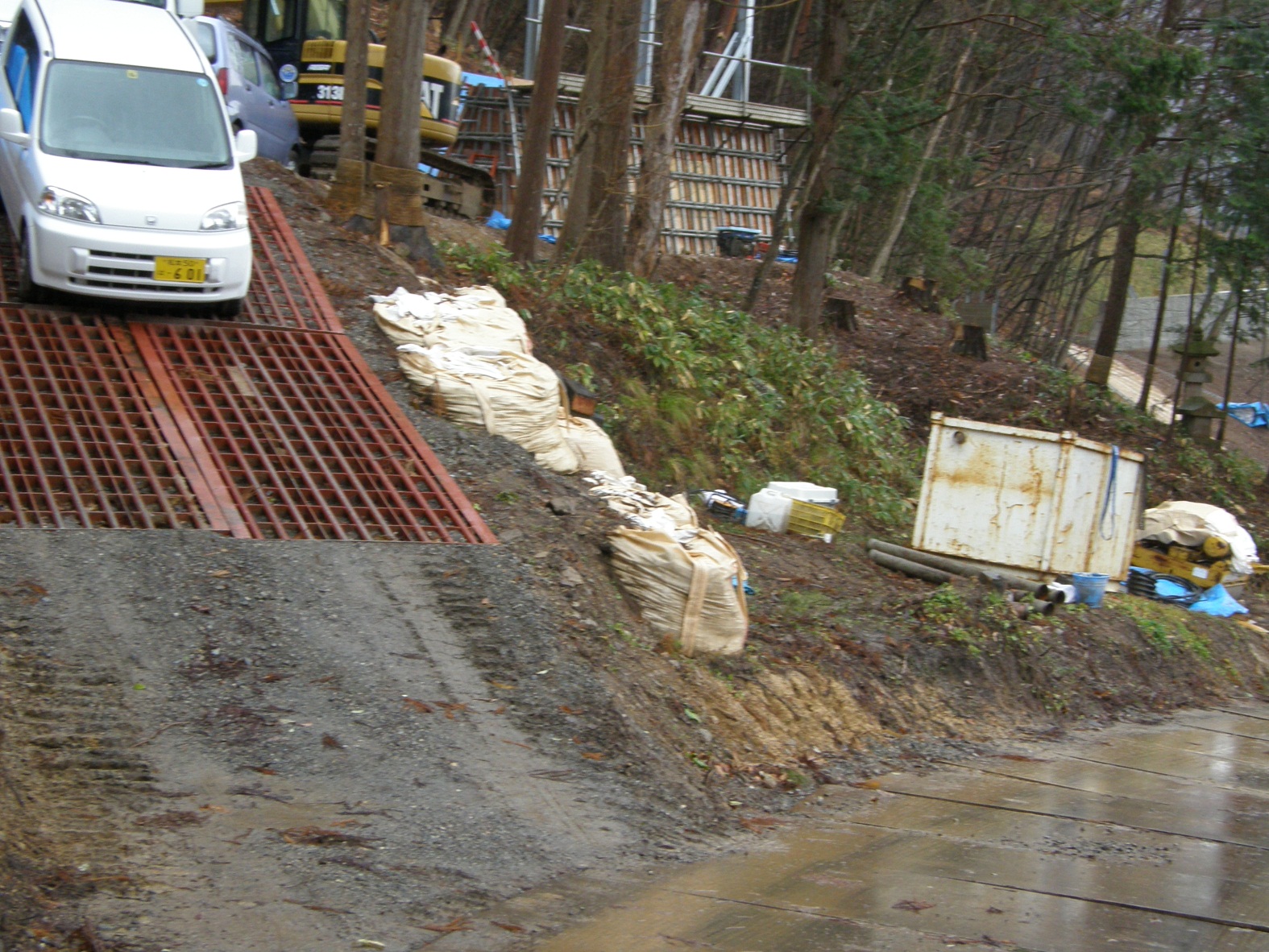 1.急な坂道
2.タイヤ泥落とし
3.軟弱地盤
4.植物保護（養生）
クリックして次の画面へ
1.急な坂道
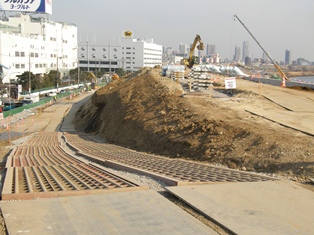 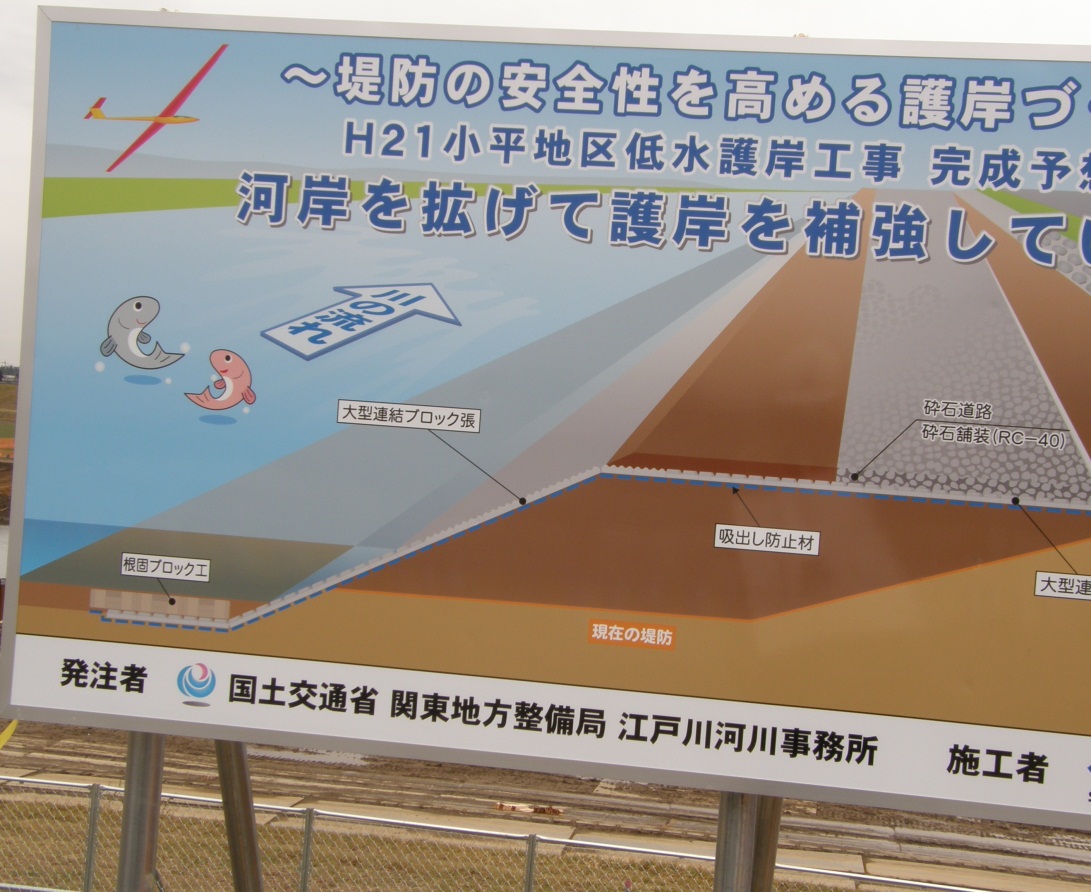 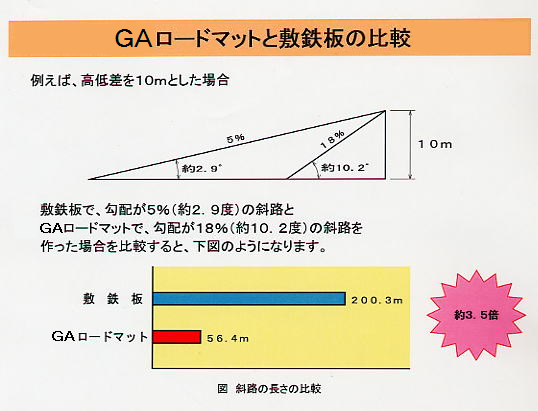 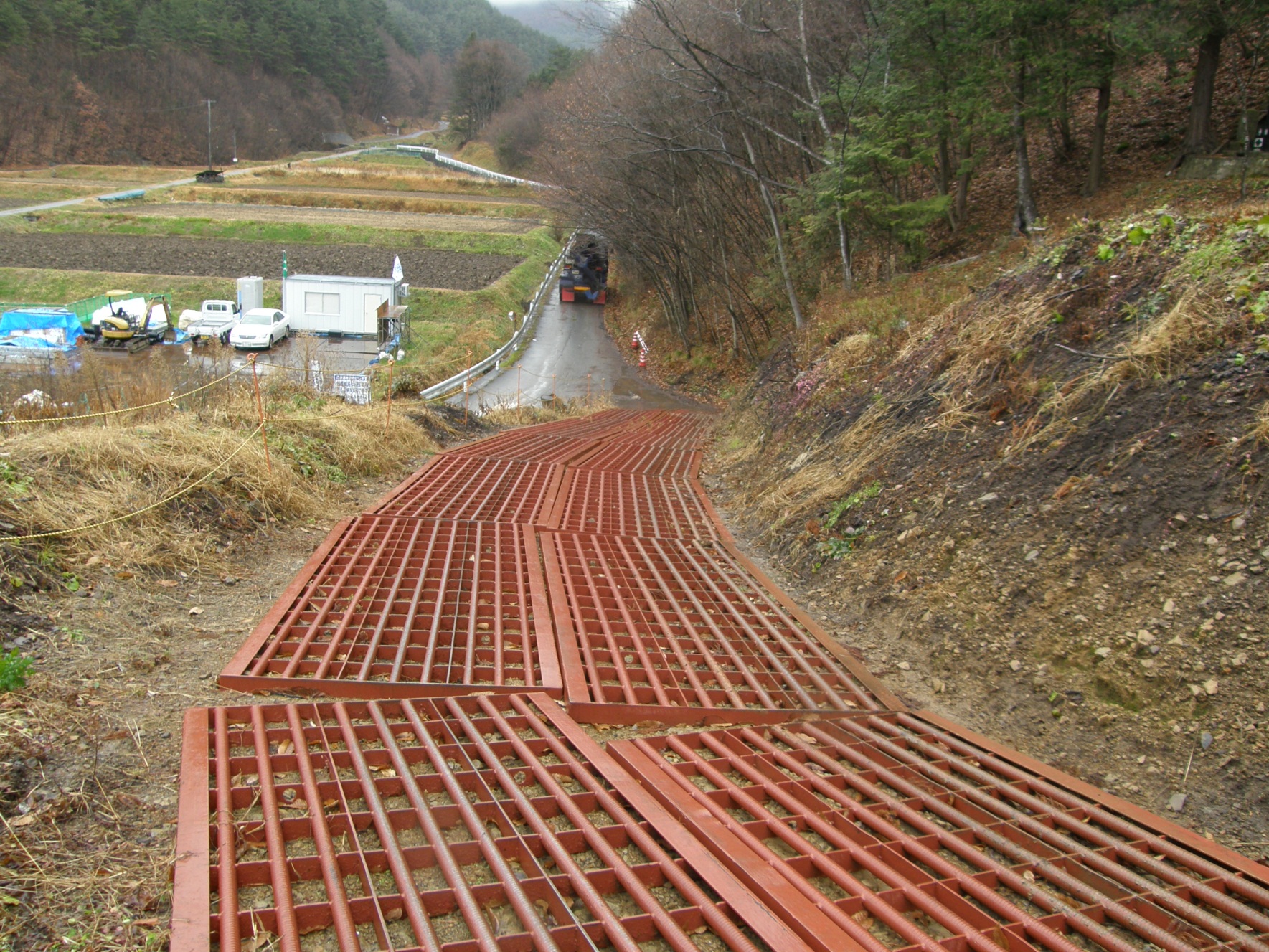 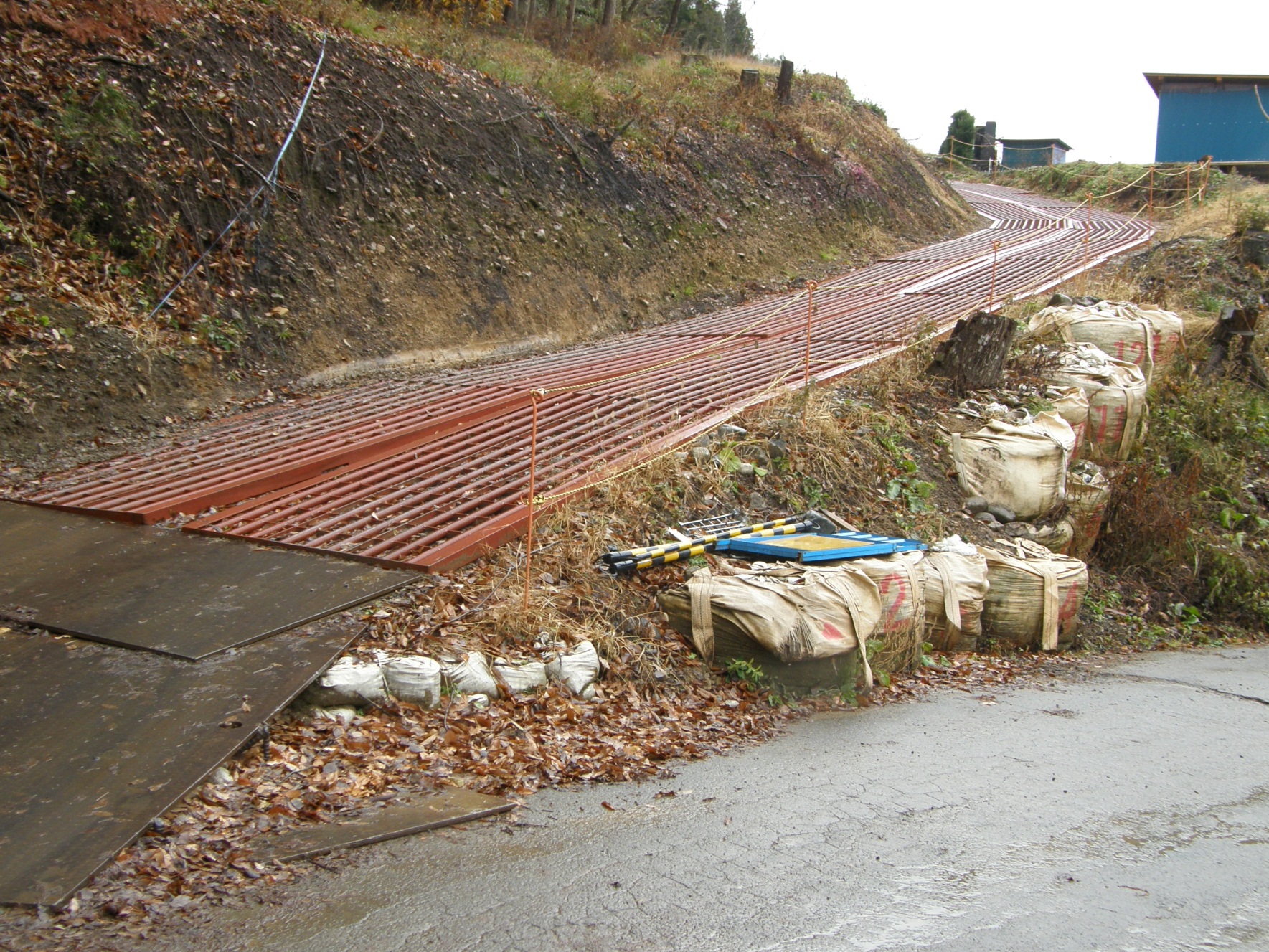 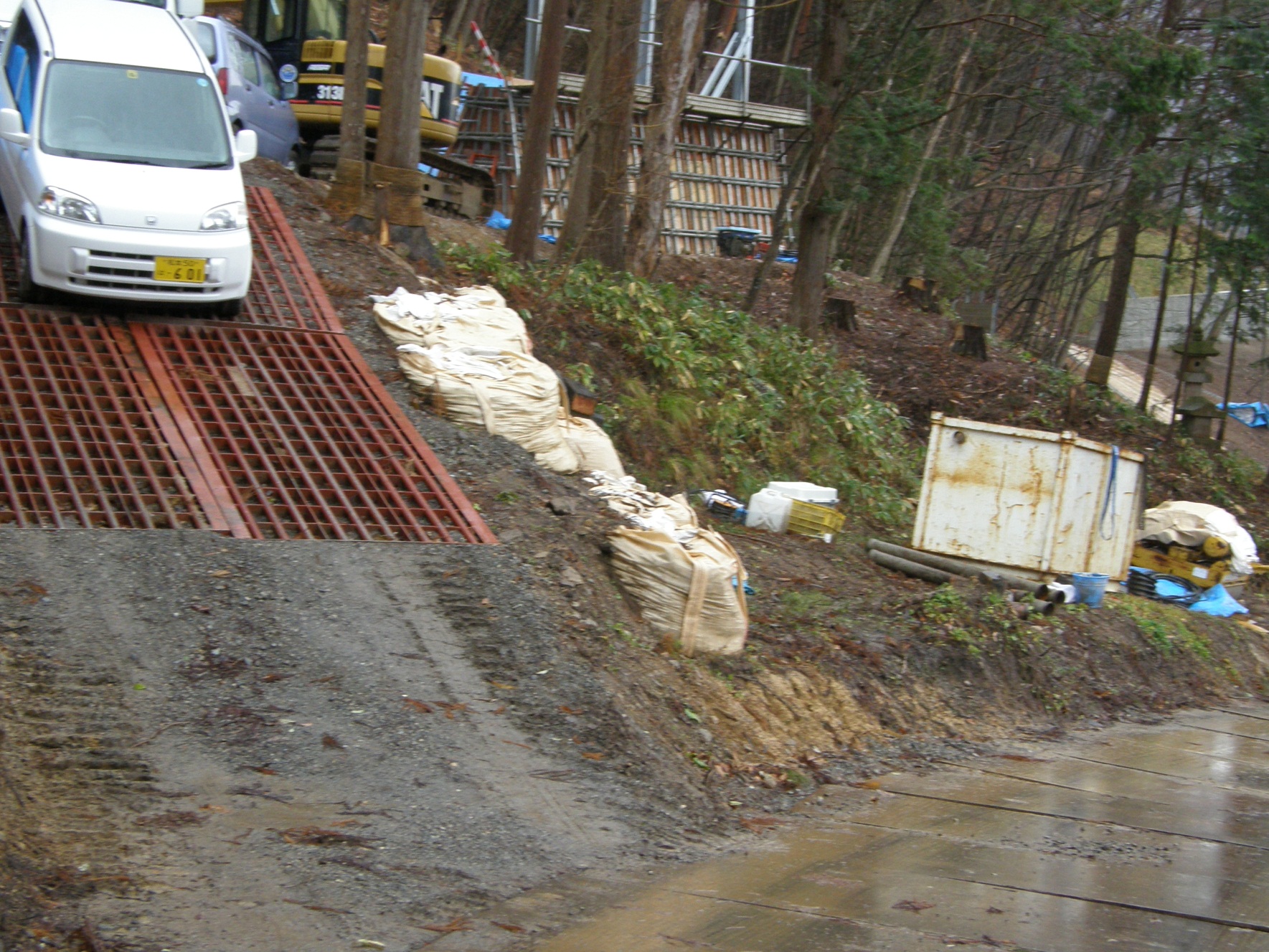 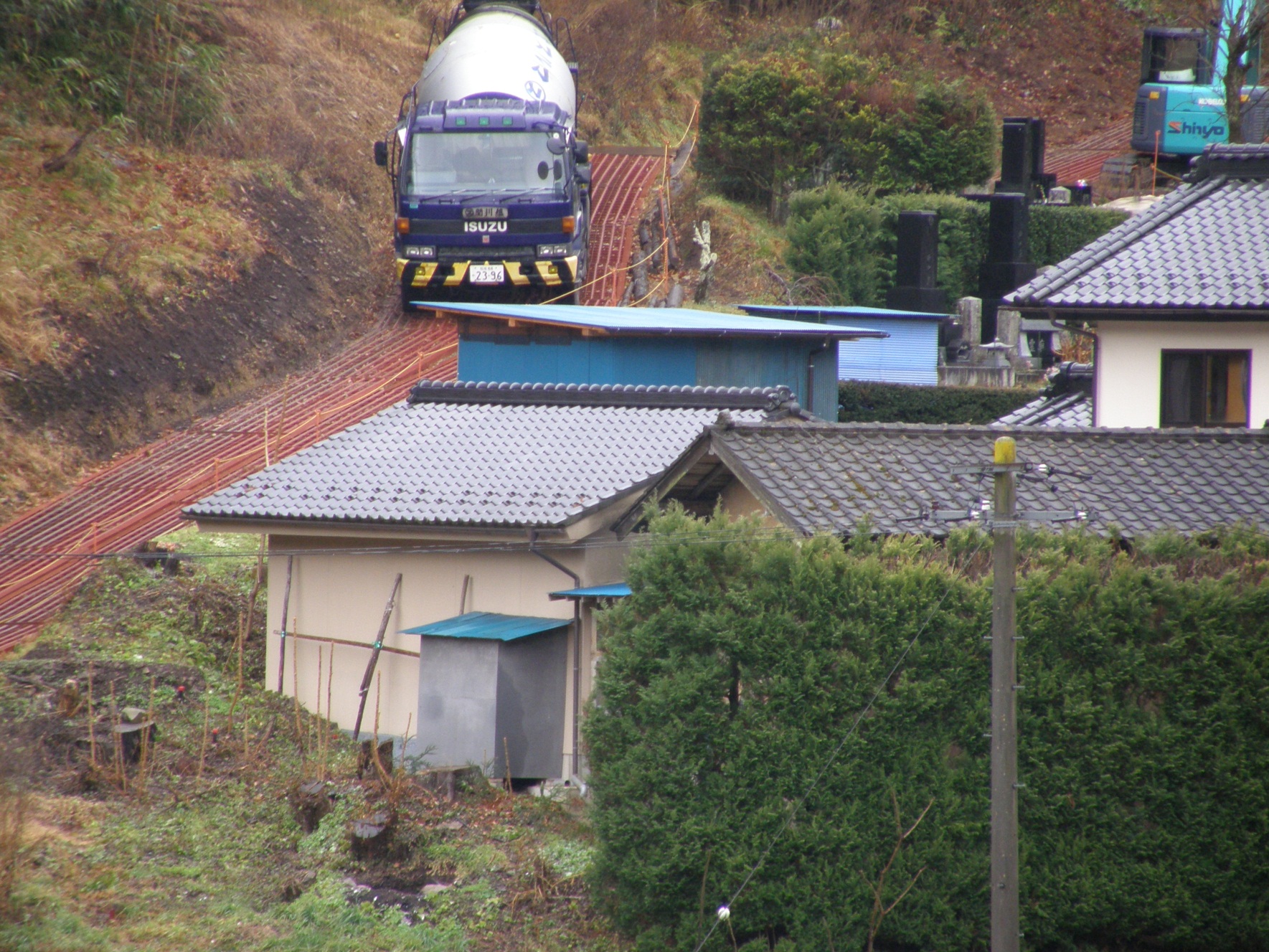 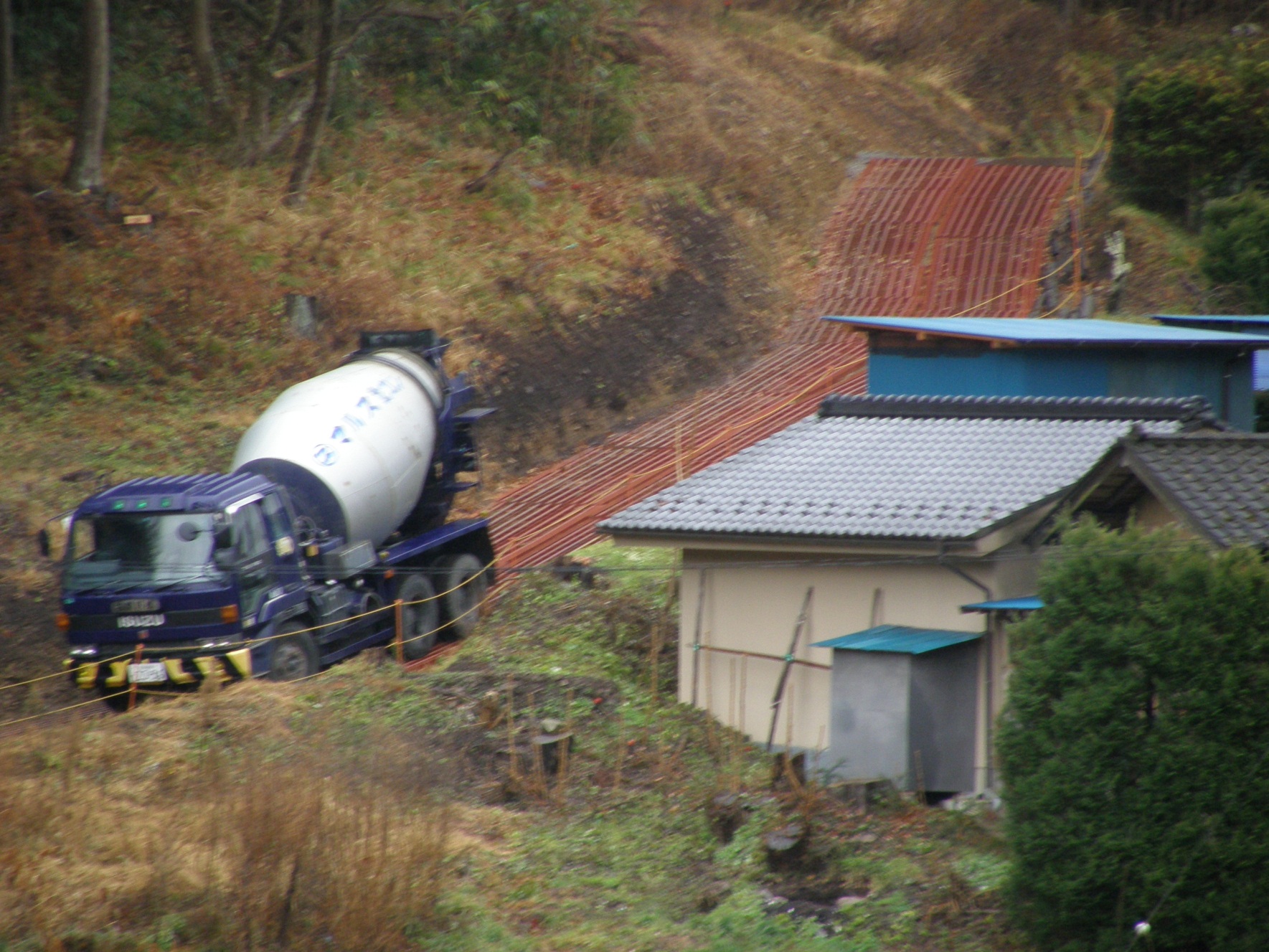 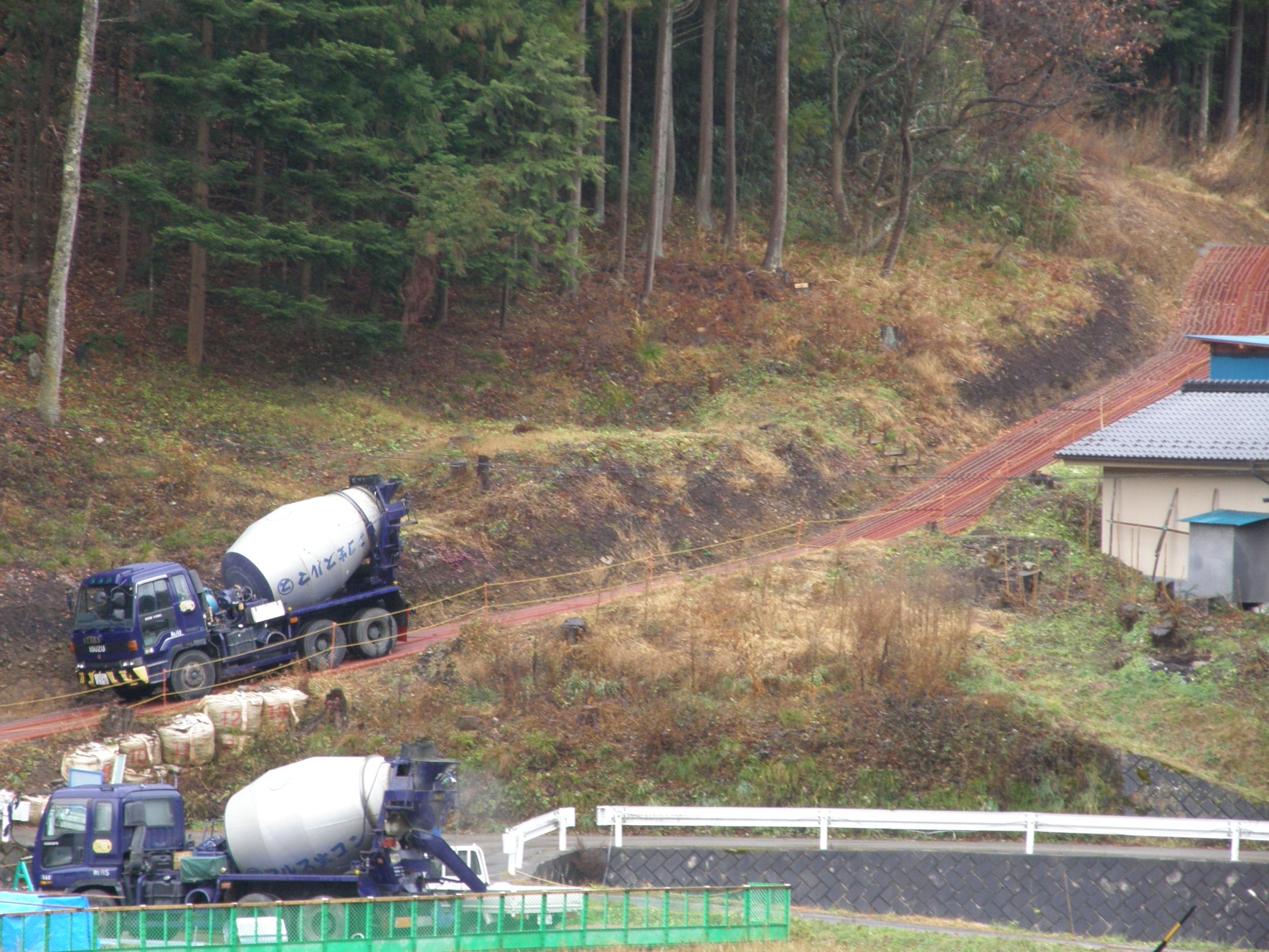 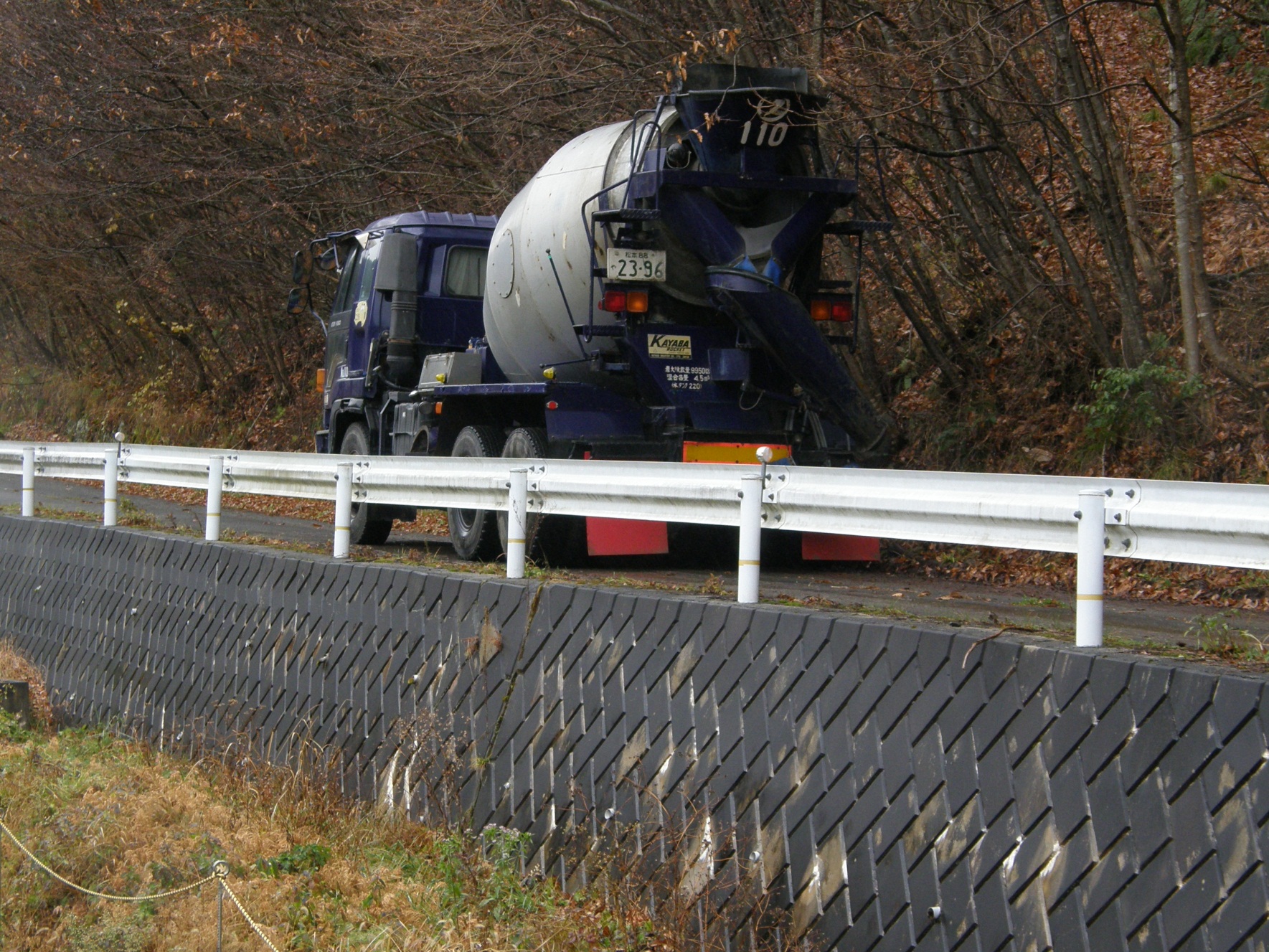 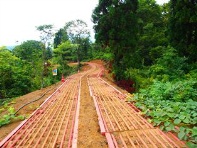 クリックして次の画面へ
2.タイヤ泥落とし
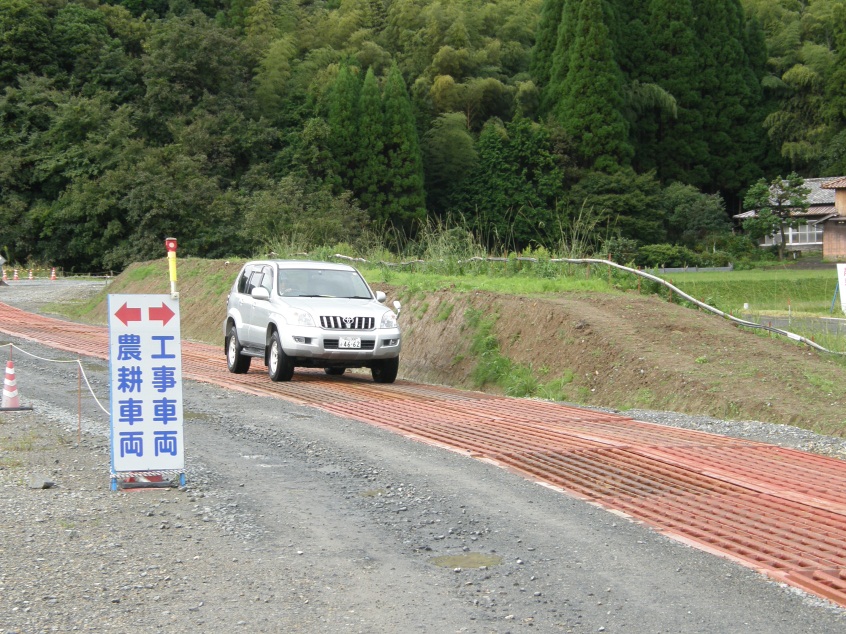 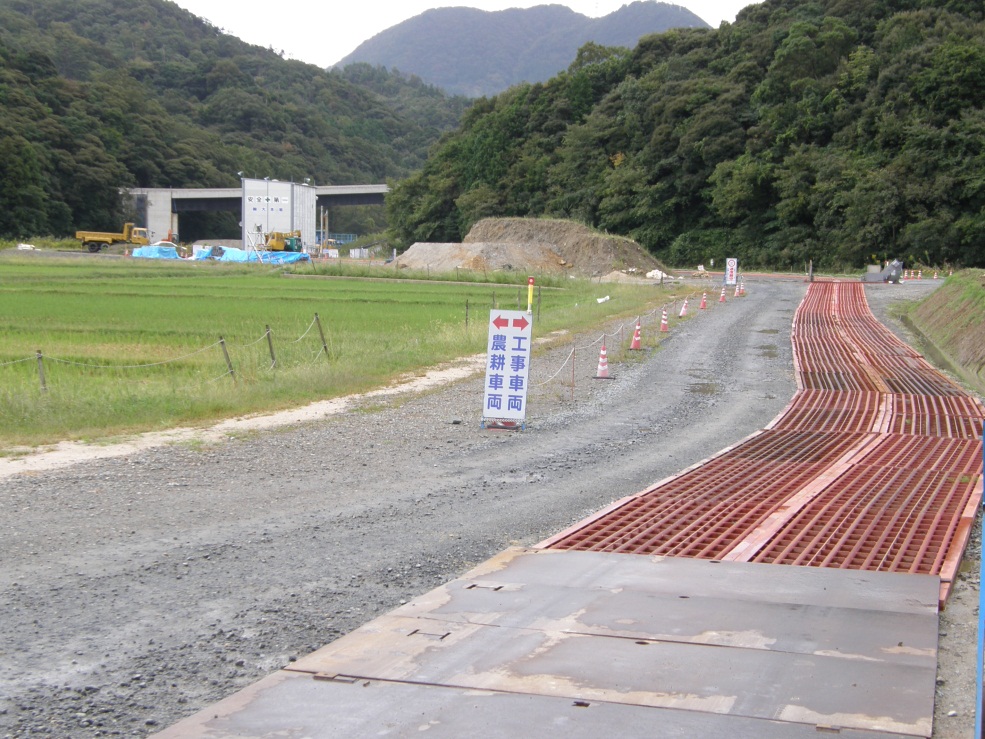 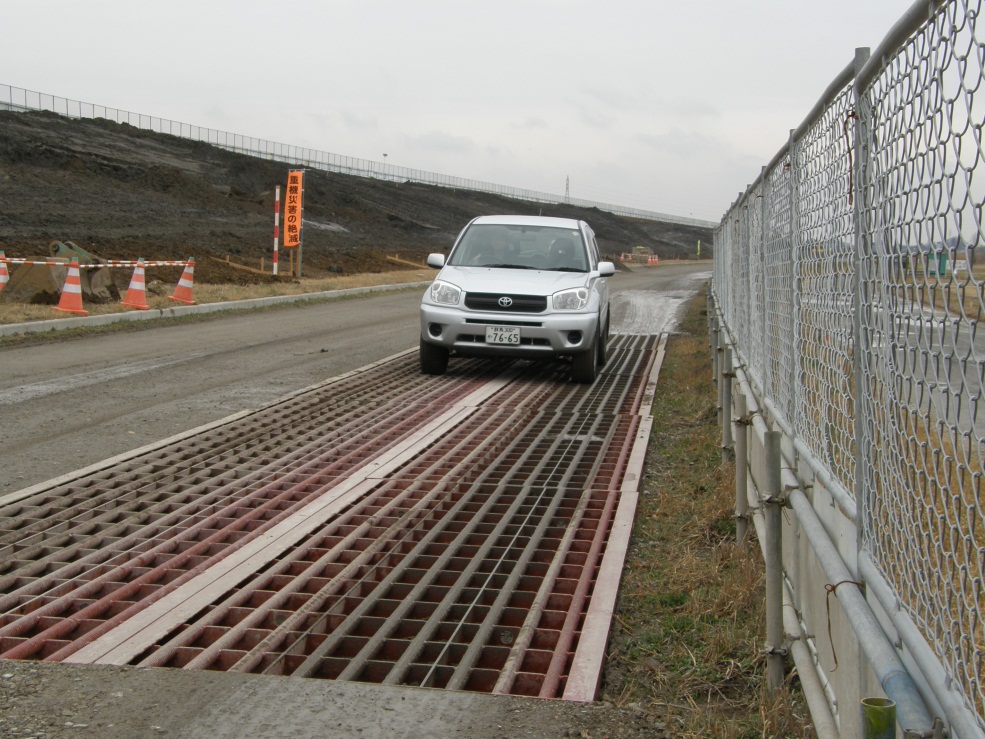 クリックして次の画面へ
3.軟弱地盤
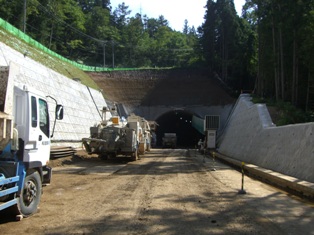 八つ場ダム王城山トンネル
生麦線トンネル
山梨県都留
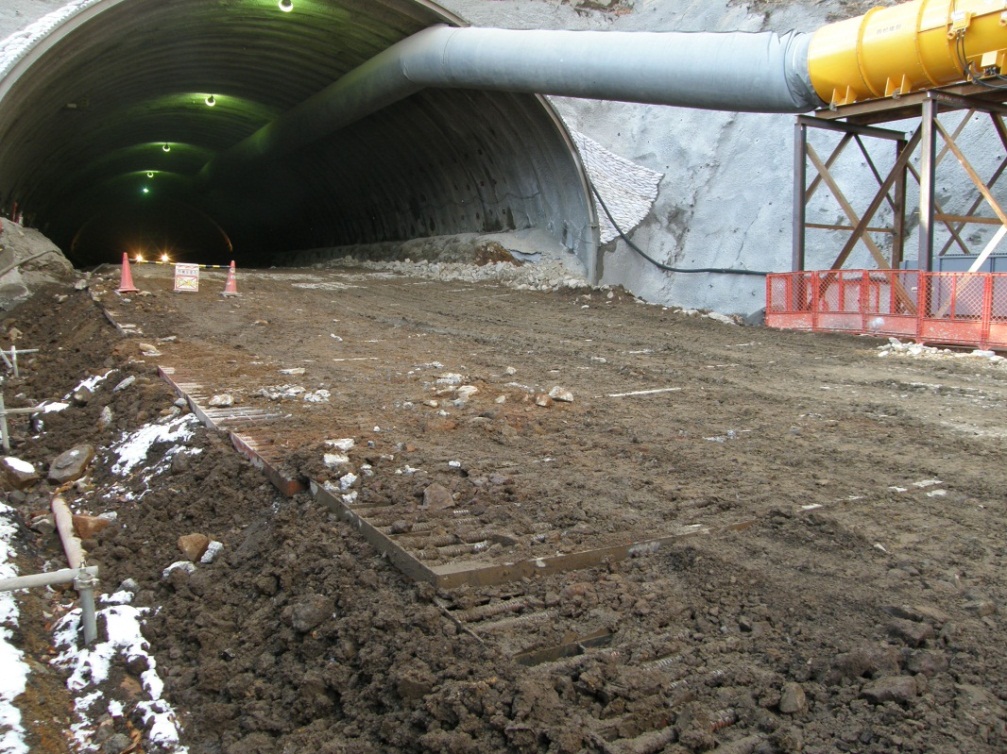 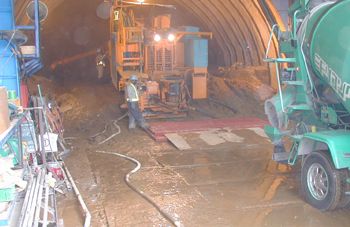 クリックして次の画面へ
4.植物保護（養生）
尾瀬の貴重な植生を守る為
ロードマット大活躍
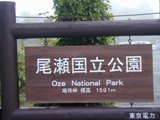 東電小屋付近で使用
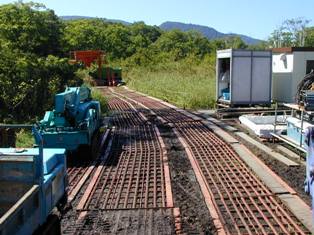 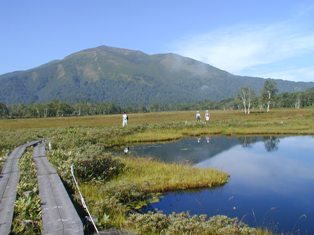 クリックして次の画面へ
ロードマットのご注文は
ゴコウ株式会社  パネル部
　　　　　〒377-0004
　　　　　群馬県渋川市半田2420
　　　　　　　ＴＥＬ：0279-22-0151
　　　　　　　ＦＡＸ：0279-22-0191